Развитие творческих способностей у детей дошкольного возраста
Воспитатели: Белова Ольга Николаевна
                               Пивоварова Юлия Сергеевна
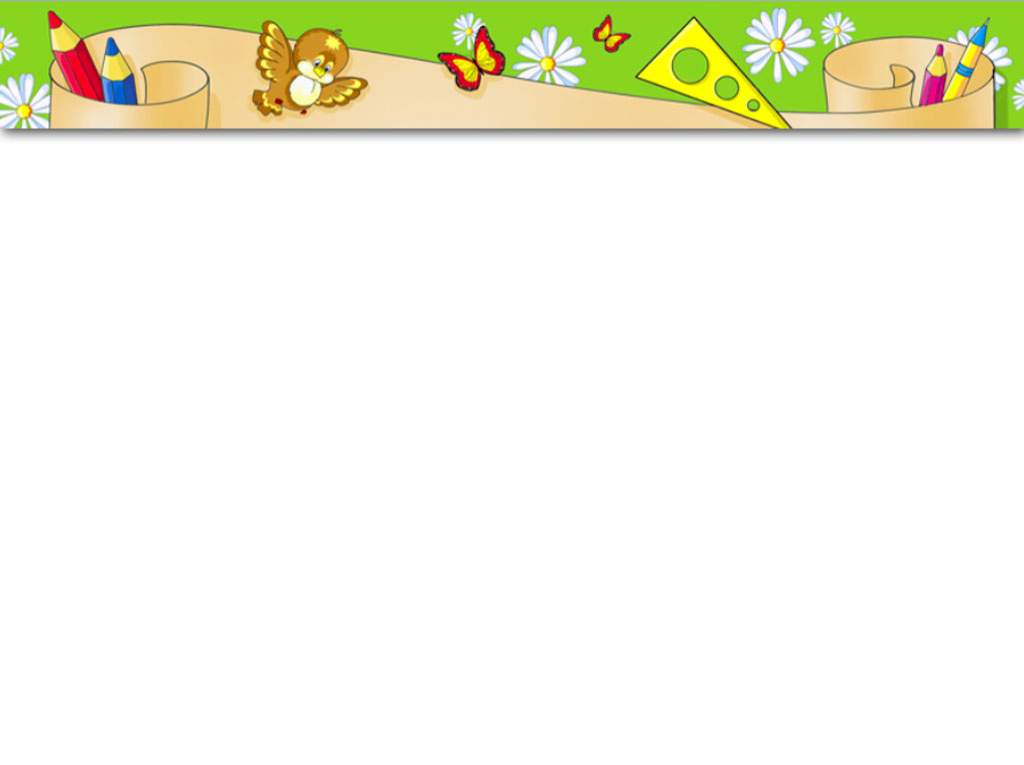 «Руки  учат голову, затем поумневшая голова учит руки, а умелые руки снова способствуют развитию мозга».                                  И. П. Павлов
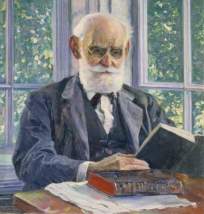 ТВОРЧЕСТВО  является важнейшей характеристикой личности,  и формировать его необходимо у ребёнка с самого раннего возраста. Особое место в развитии творчества имеет дошкольный период развития.
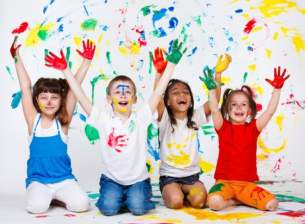 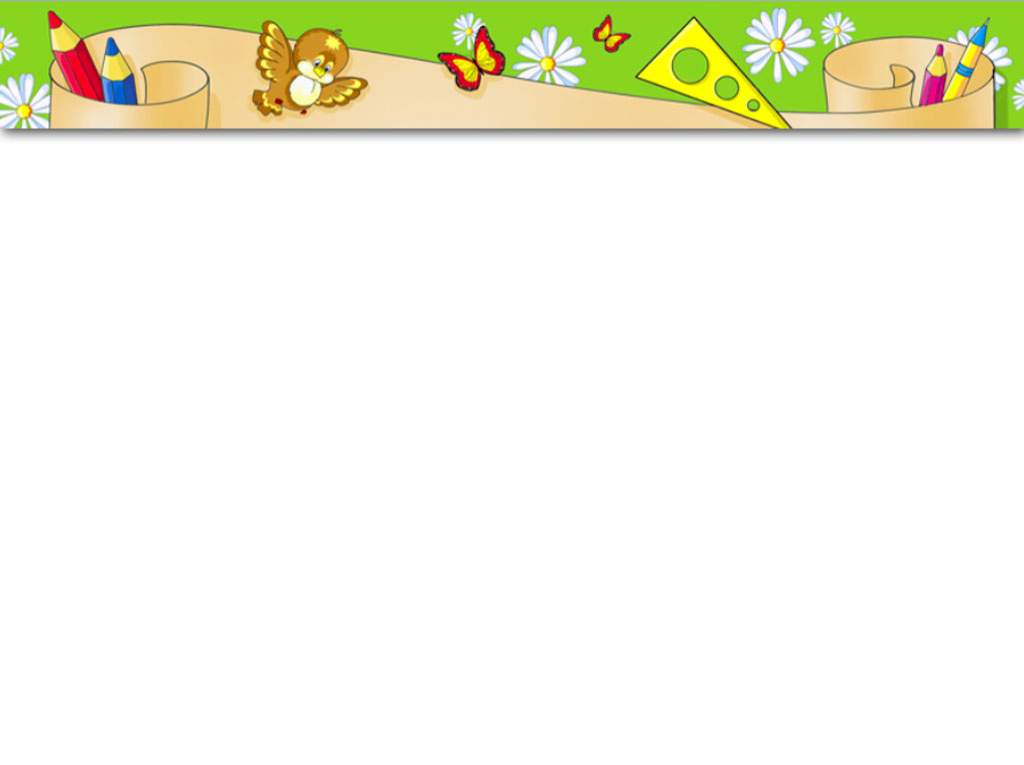 Развитие творческих способностей у детей  дошкольного возраста способствует всестороннему развитию личности ребёнка, повышает возможности его дальнейшего обучения.
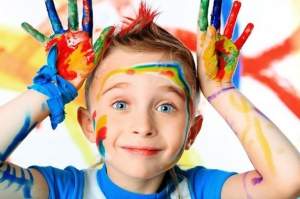 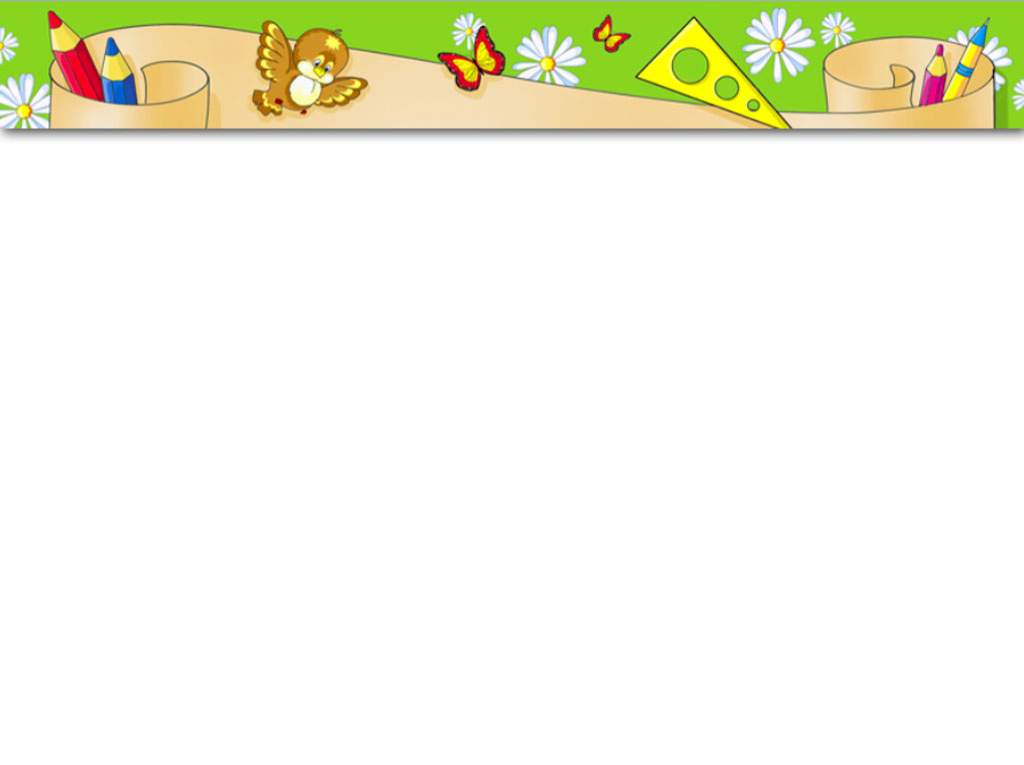 Путь в творчество имеет множество дорог, известных и пока неизвестных.
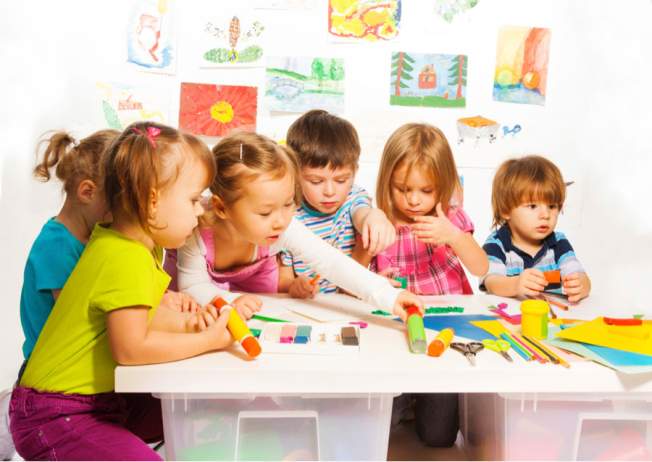 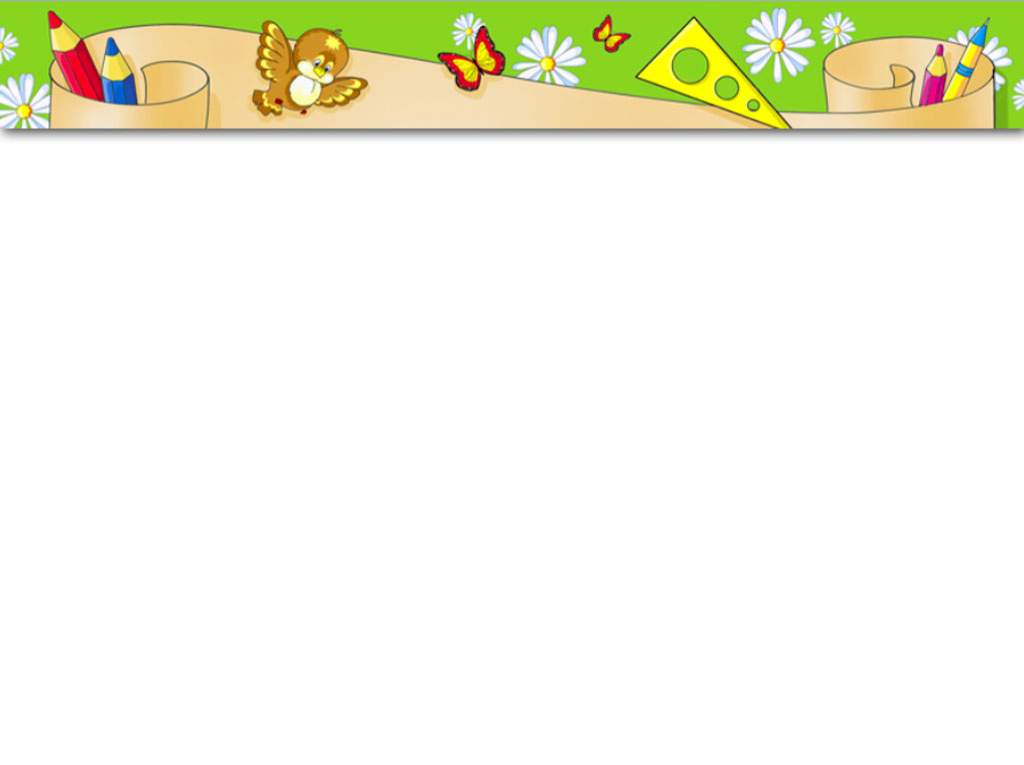 В развитии творческих способностей детей мы используем следующие виды работы:
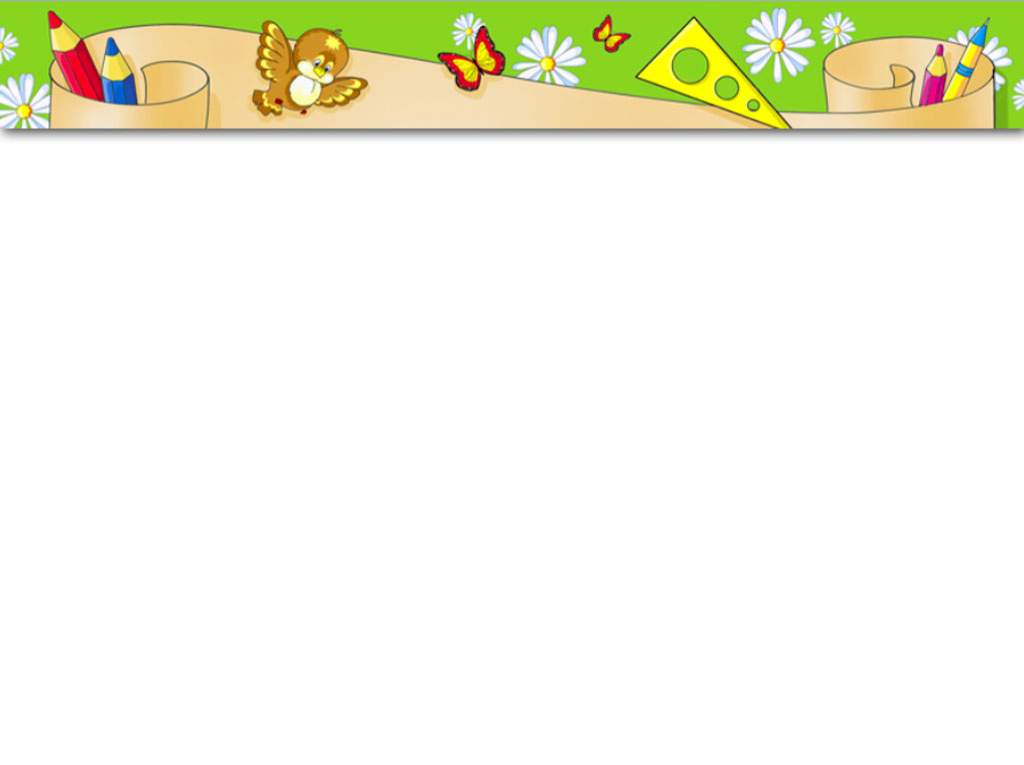 Рисование
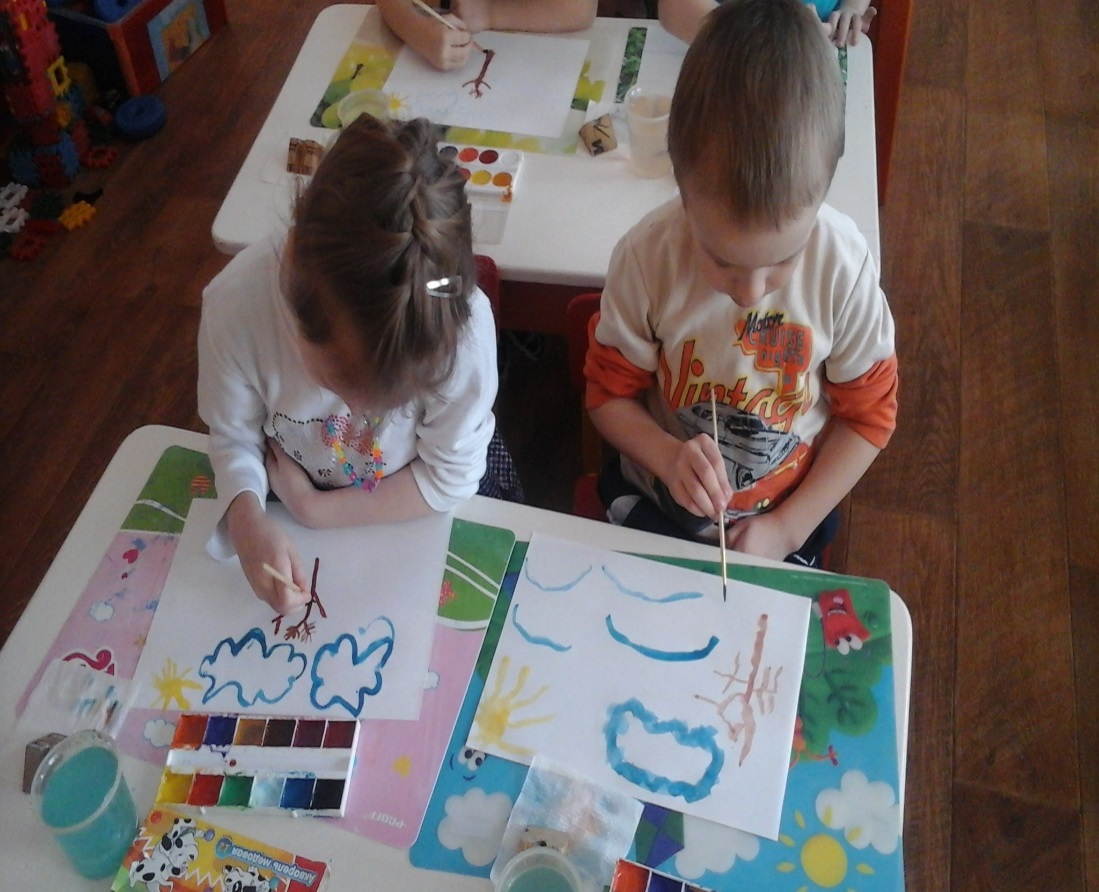 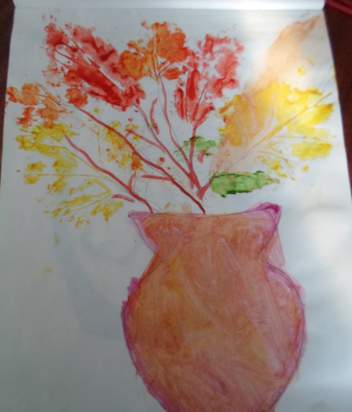 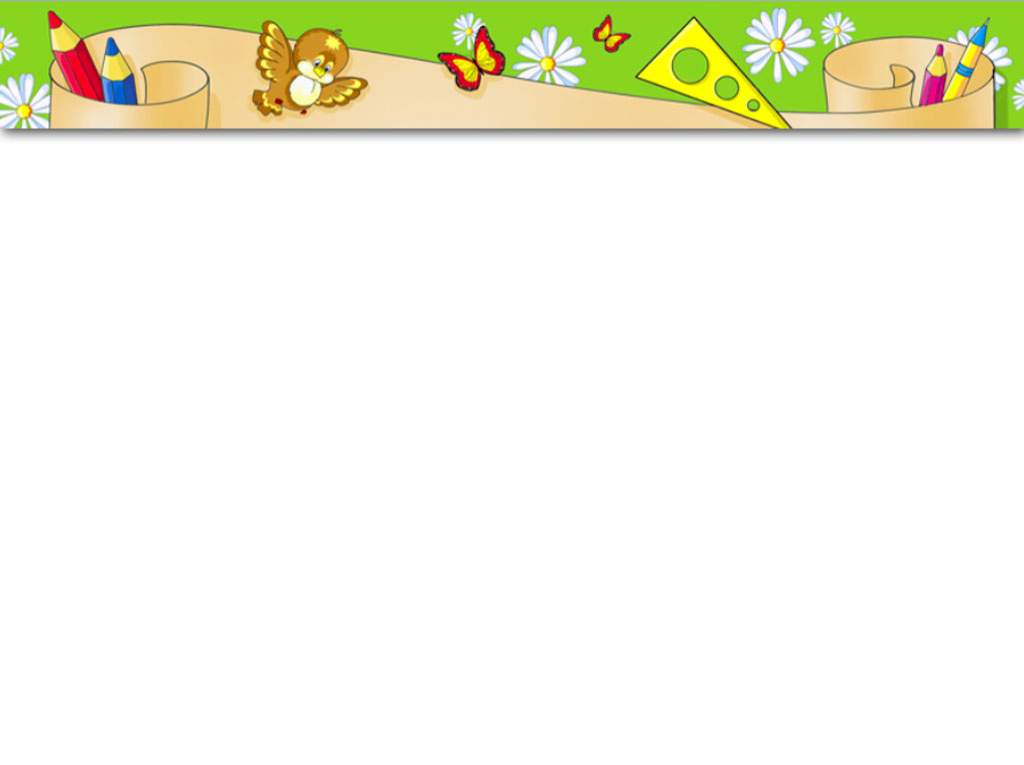 лепка
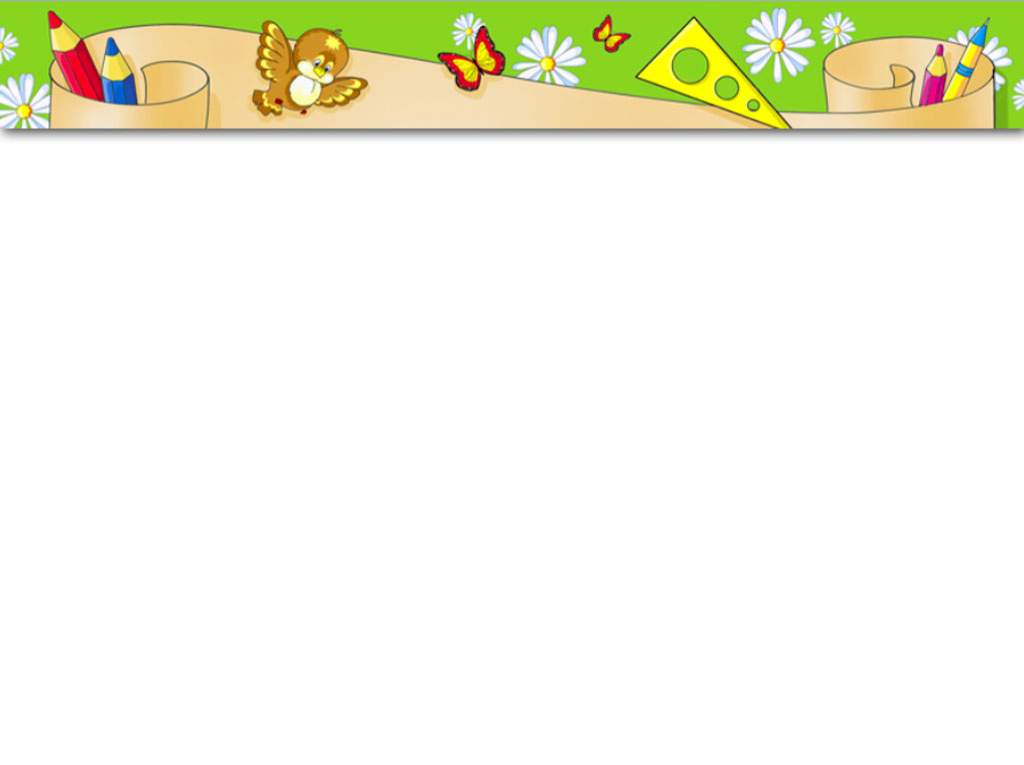 Аппликация
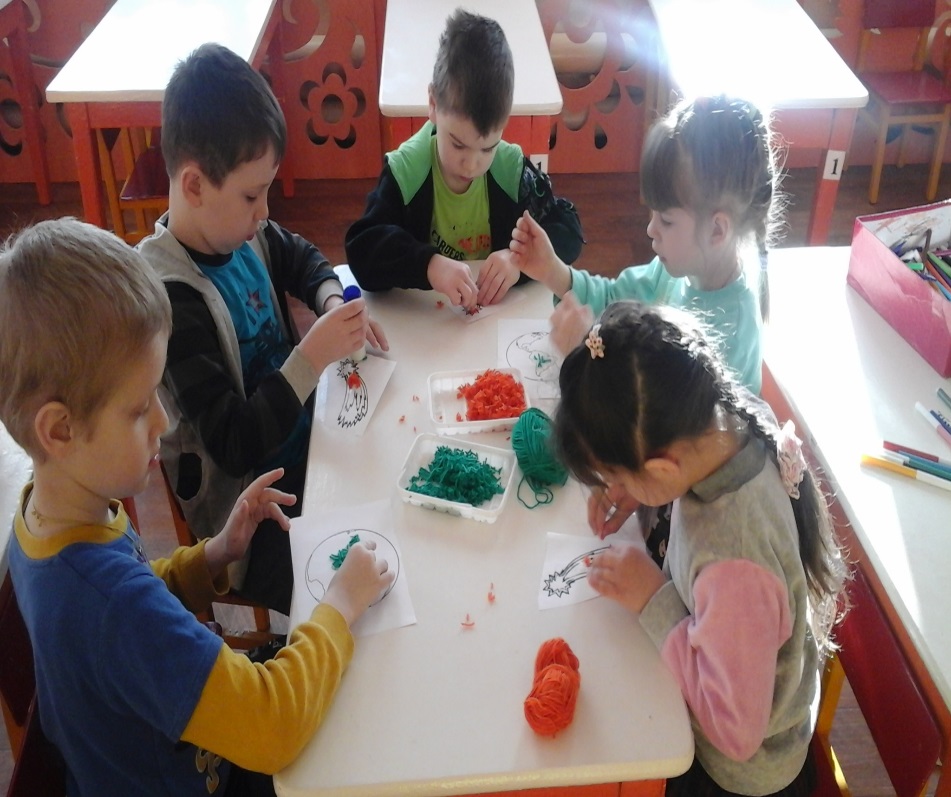 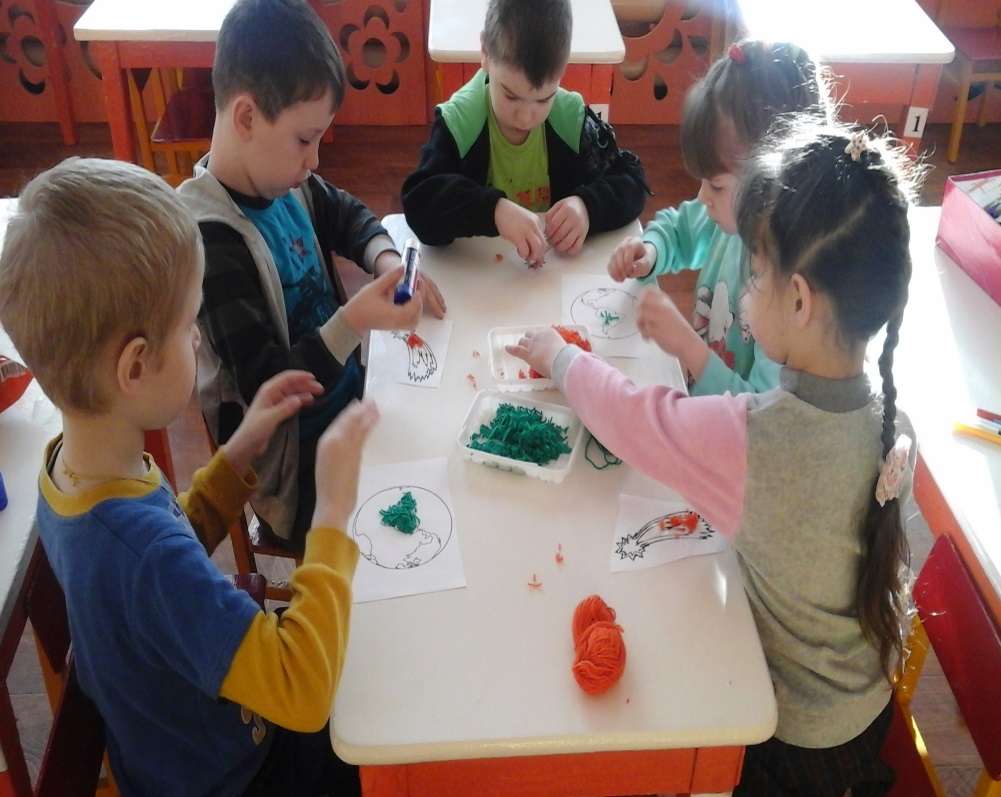 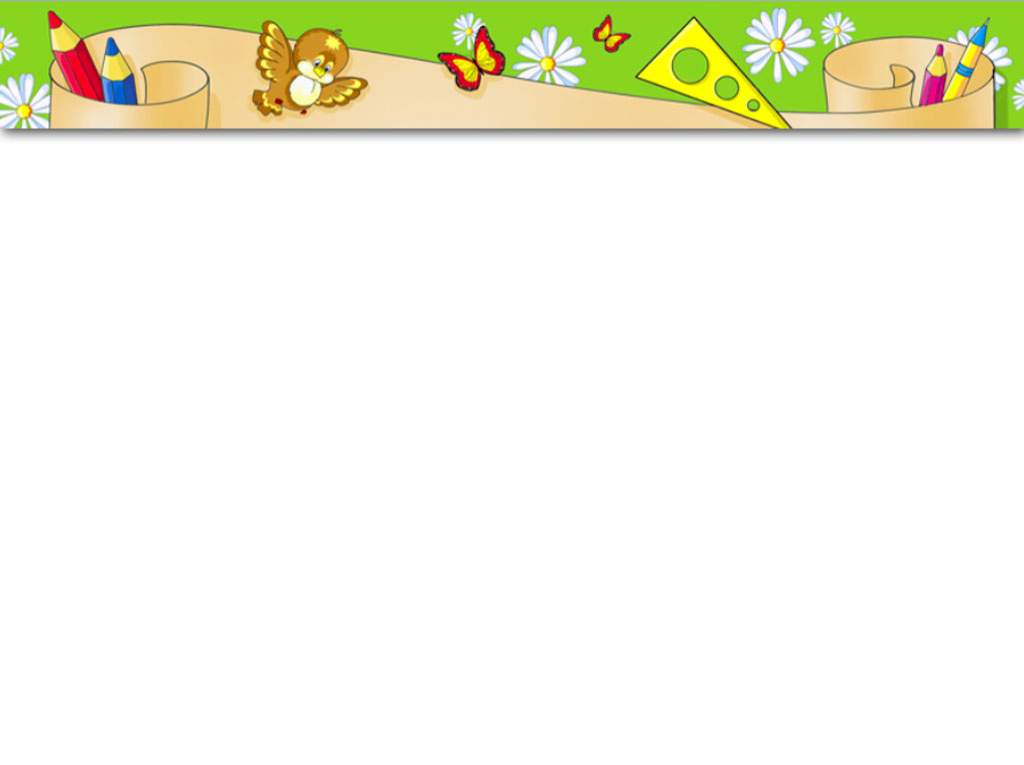 Для  развития  творческих   способностей  детей   используем приёмы театрализации
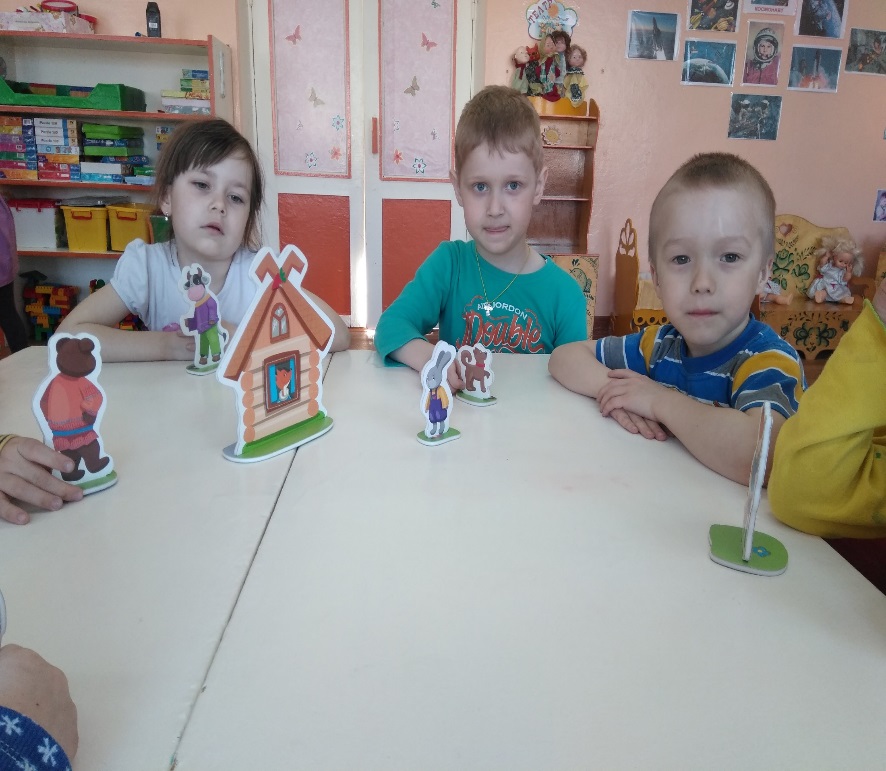 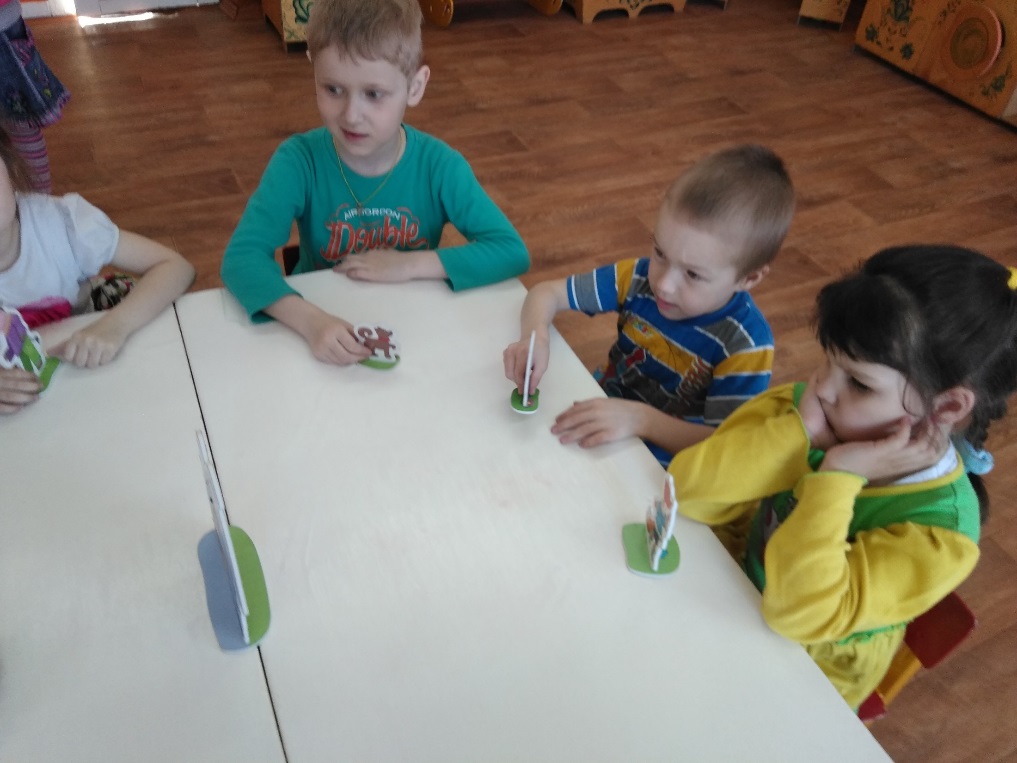 Игры на музыкальных инструментах
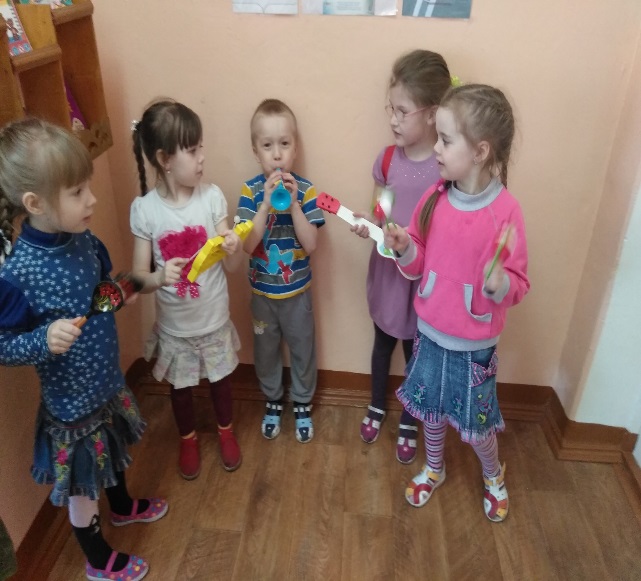 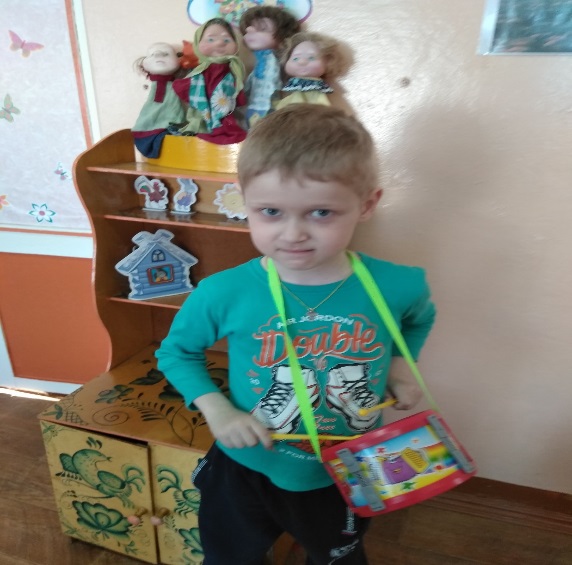 Дидактические и развивающие игры
Игры в конструктор
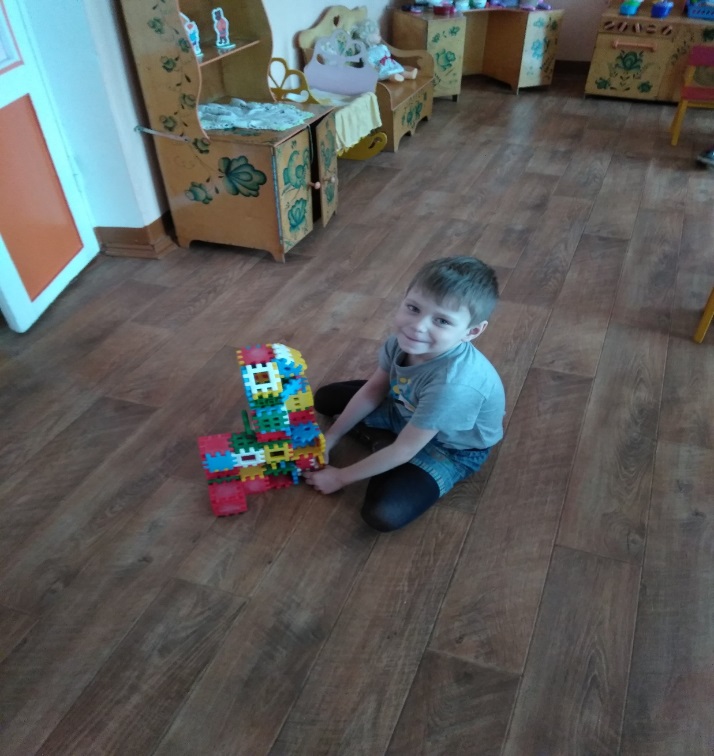 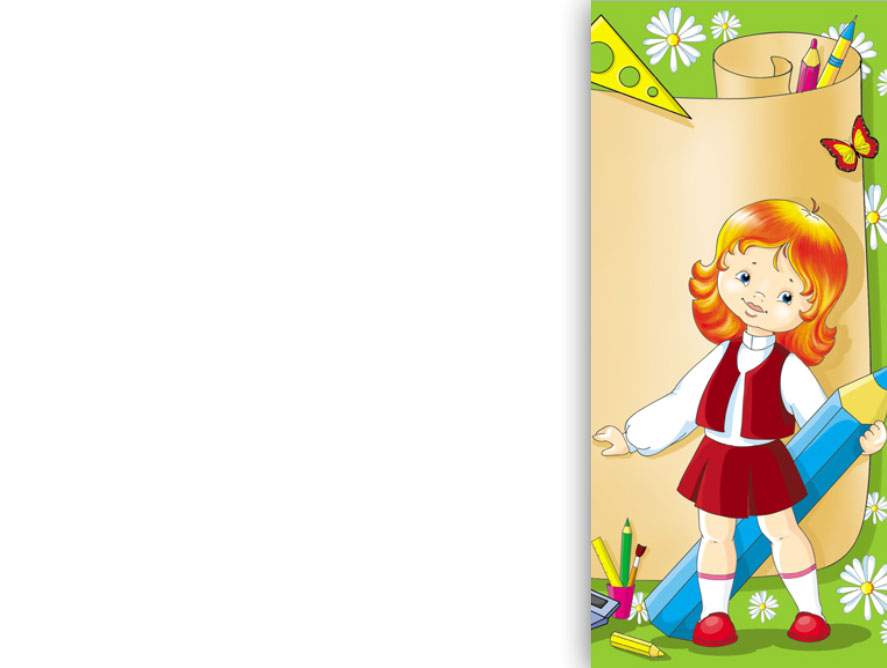 Очень  важно стимулировать развитие творческих способностей ребёнка.
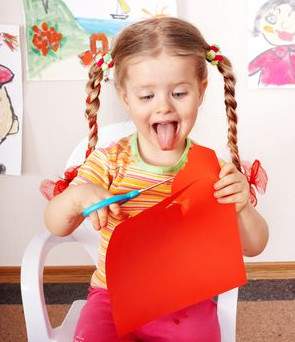 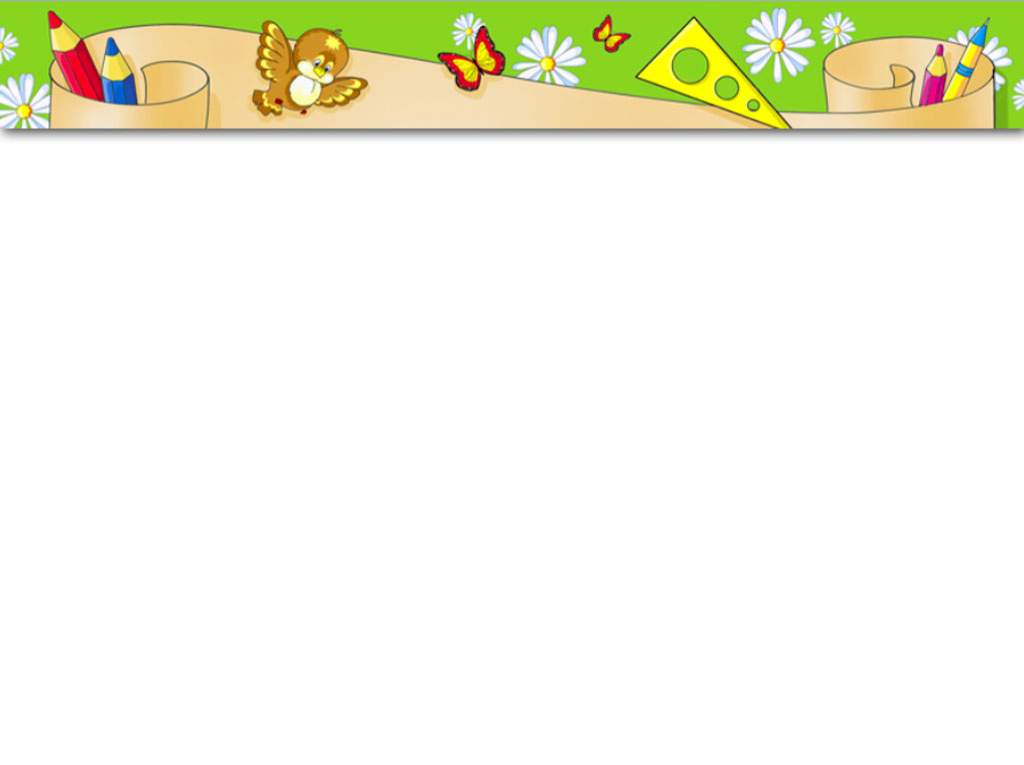 Как стимулировать развитие творческих способностей ребенка:
Создание благоприятной атмосферы.
Доброжелательность воспитателя  или родителя.
Отсутствие критики в адрес малыша.
Поощрение его оригинальных идей, восторг при их реализации.
Возможность для практических занятий.
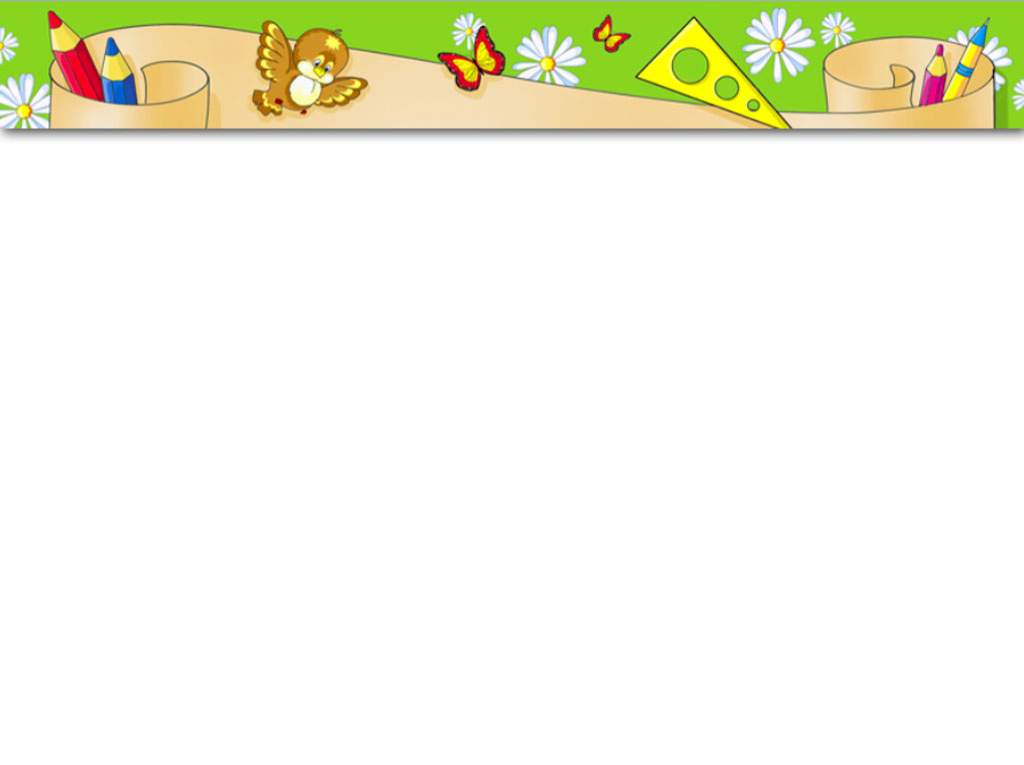 Предоставление возможности ребенку задавать вопросы по теме.
Возможность давать высказаться в процессе обучения, игр.
Отсутствие у ребенка страха быть непонятым или высмеянным в случае, если что-либо не получается.
Можно смело утверждать, что творческие способности есть у каждого ребенка, особенно, когда он здоров и хорошо развивается. Поэтому развивать эти способности необходимо в теории и на практике.
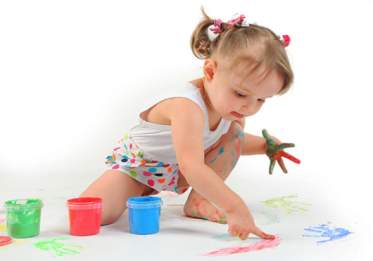 Творческий  ребёнок  растёт в  творческой  семье.
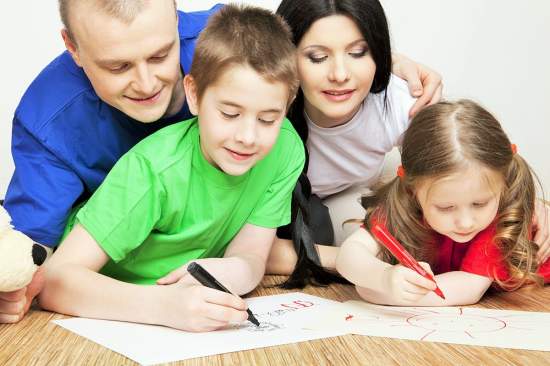 В  практике  нашей  работы  имеет  место проведение  мастер - классов  для  родителей:
«Открытка ко дню празднования победы»
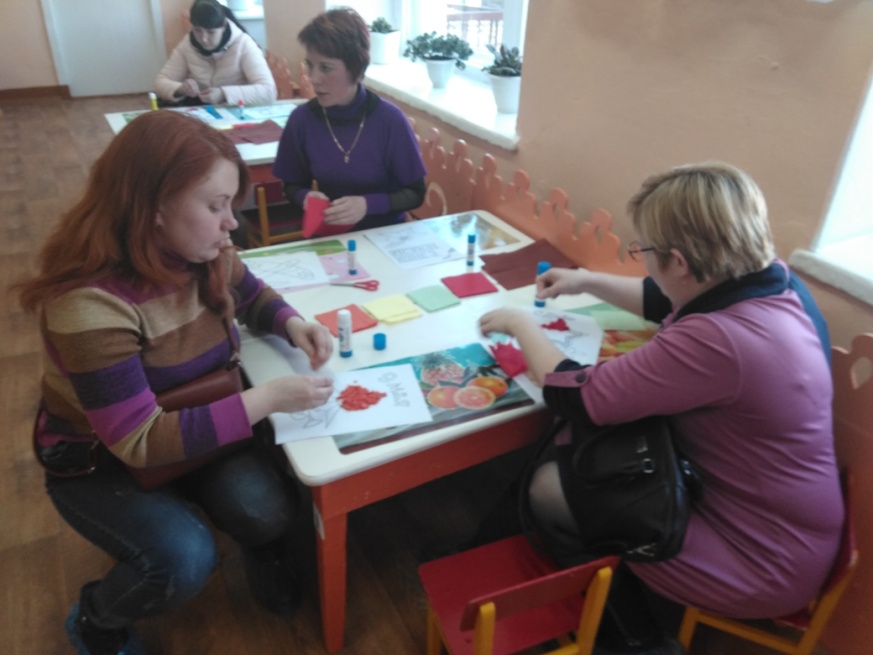 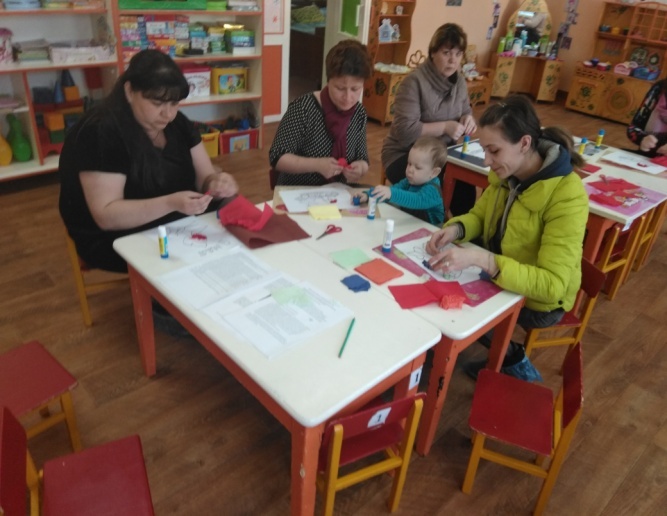 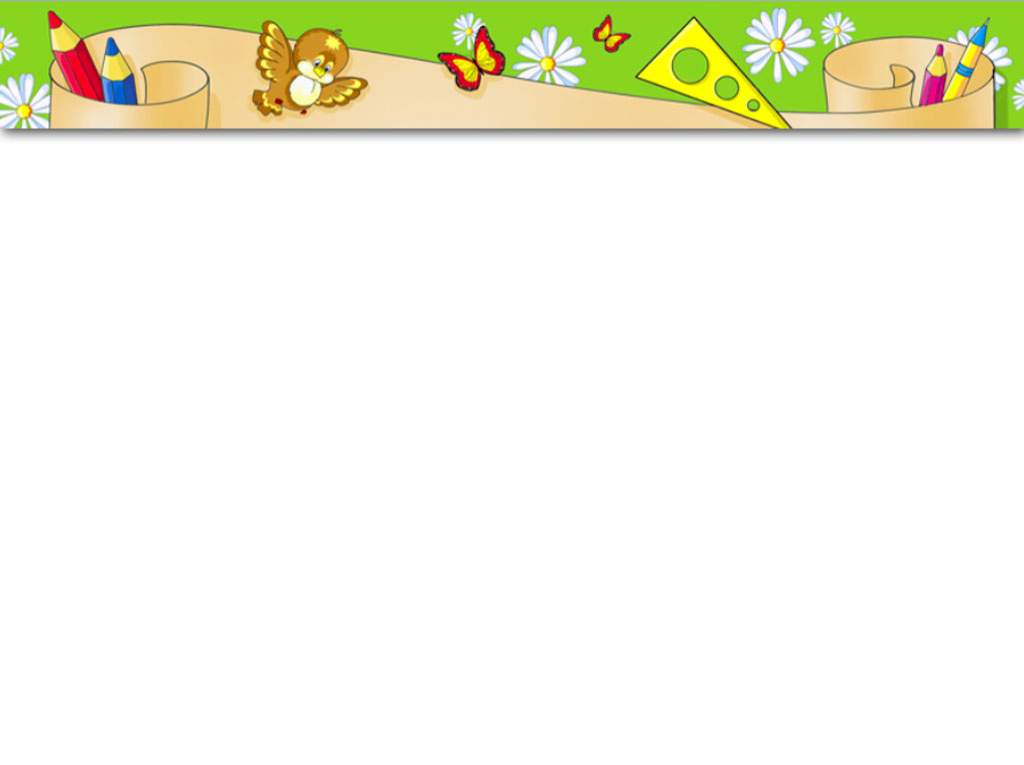 Ребёнок  творит  мир!
Предоставьте ребёнку  безопасное  пространство, где  потребность  в  творческом самовыражении  найдёт  свой  выход.
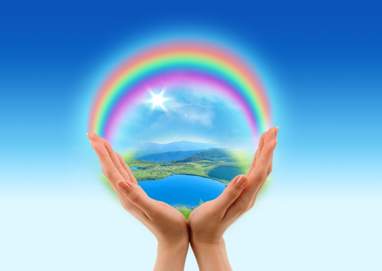 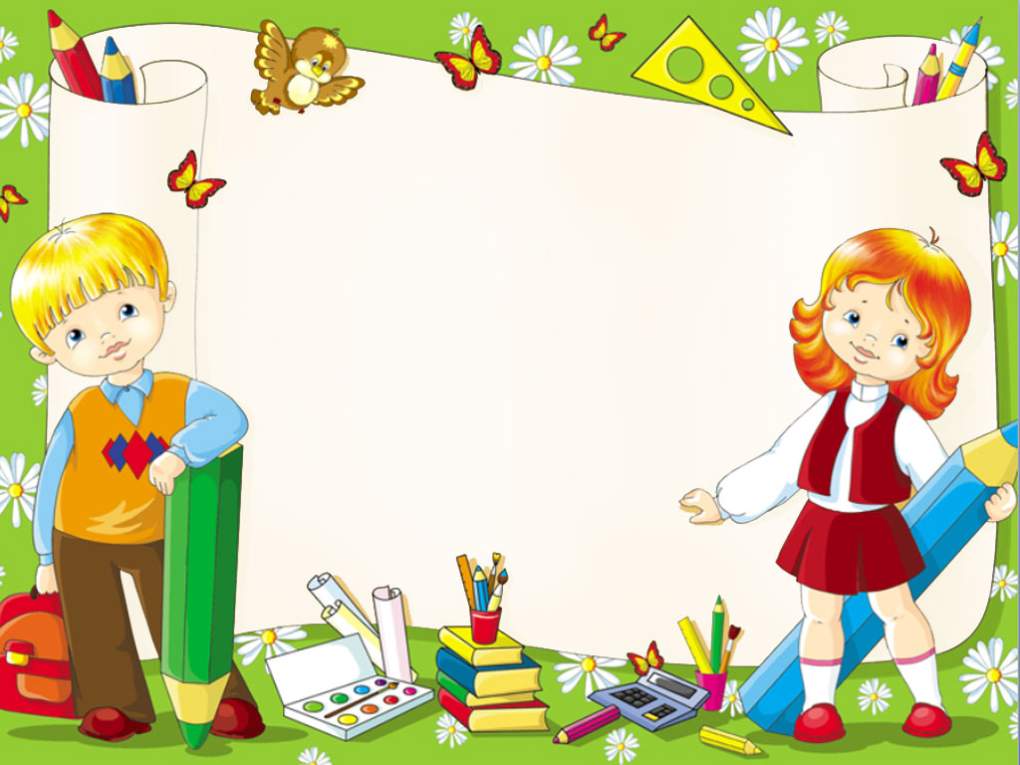 Благодарим за  внимание!Желаем творческих успехов!